Отчёт о выполненных работах по благоустройству и текущему ремонту за периодс 17 декабря по 31 декабря 2023 года.
Текущий ремонтВосстановление водосточной трубыВитебский пр. д.33, к.1
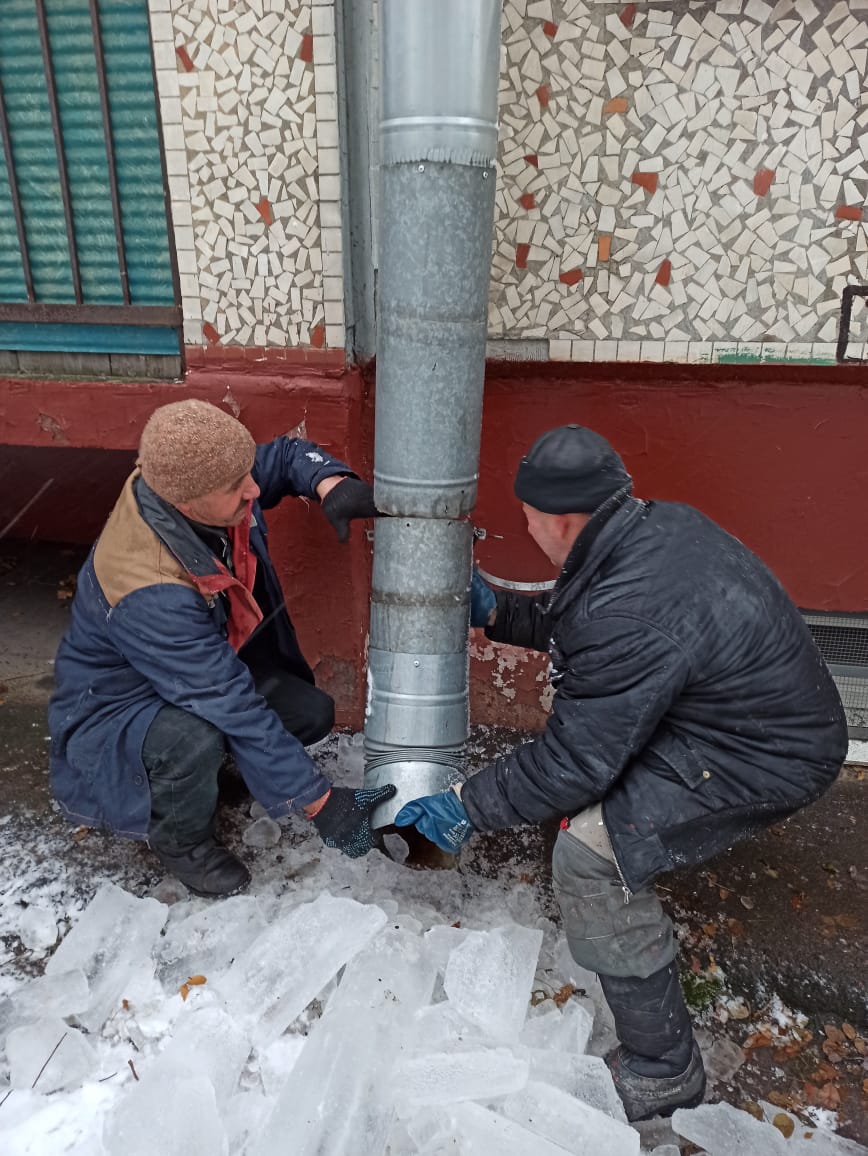 Текущий ремонтВосстановление водосточной трубыВитебский пр. д.33, к.2
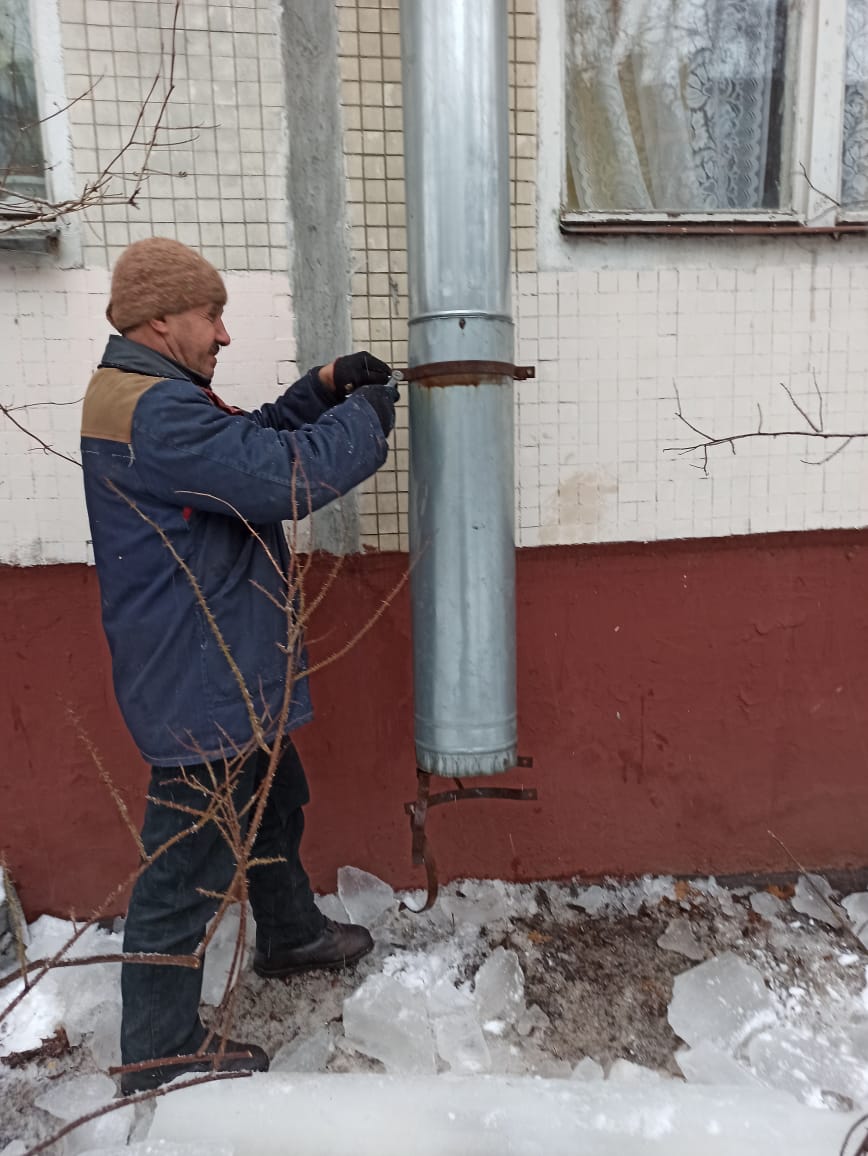 Текущий ремонтВосстановление водосточной трубыпр. Космонавтов д.38, к.1
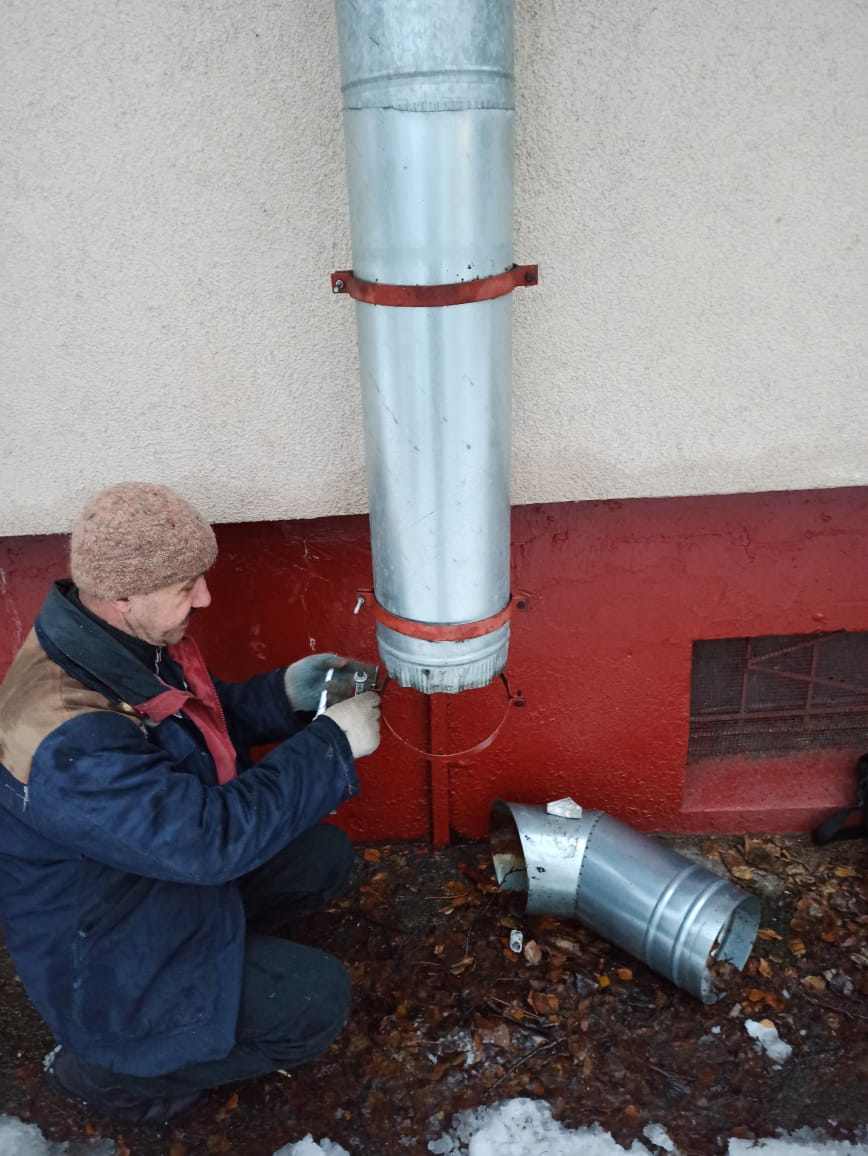 Текущий ремонтВосстановление водосточной трубыпр. Космонавтов д.28, к.2
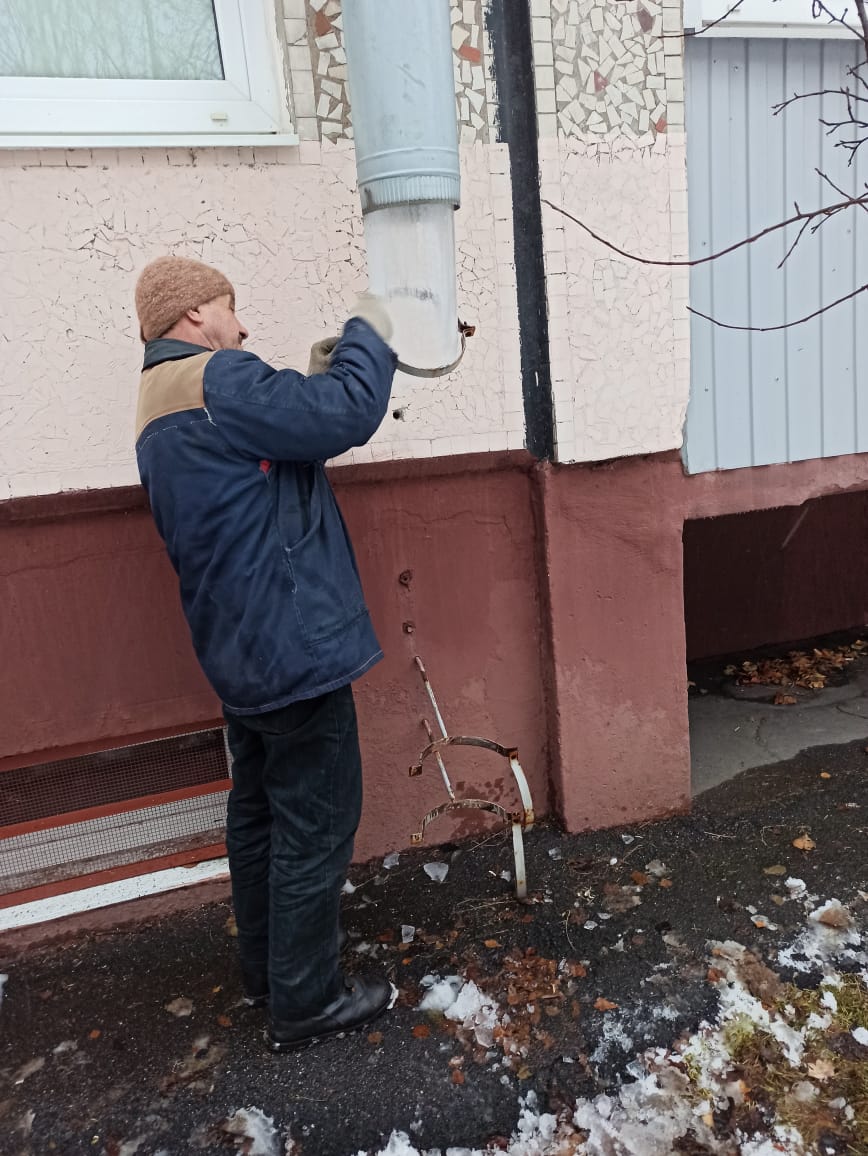 Текущий ремонтВосстановление водосточной трубыул. орджоникидзе д.10
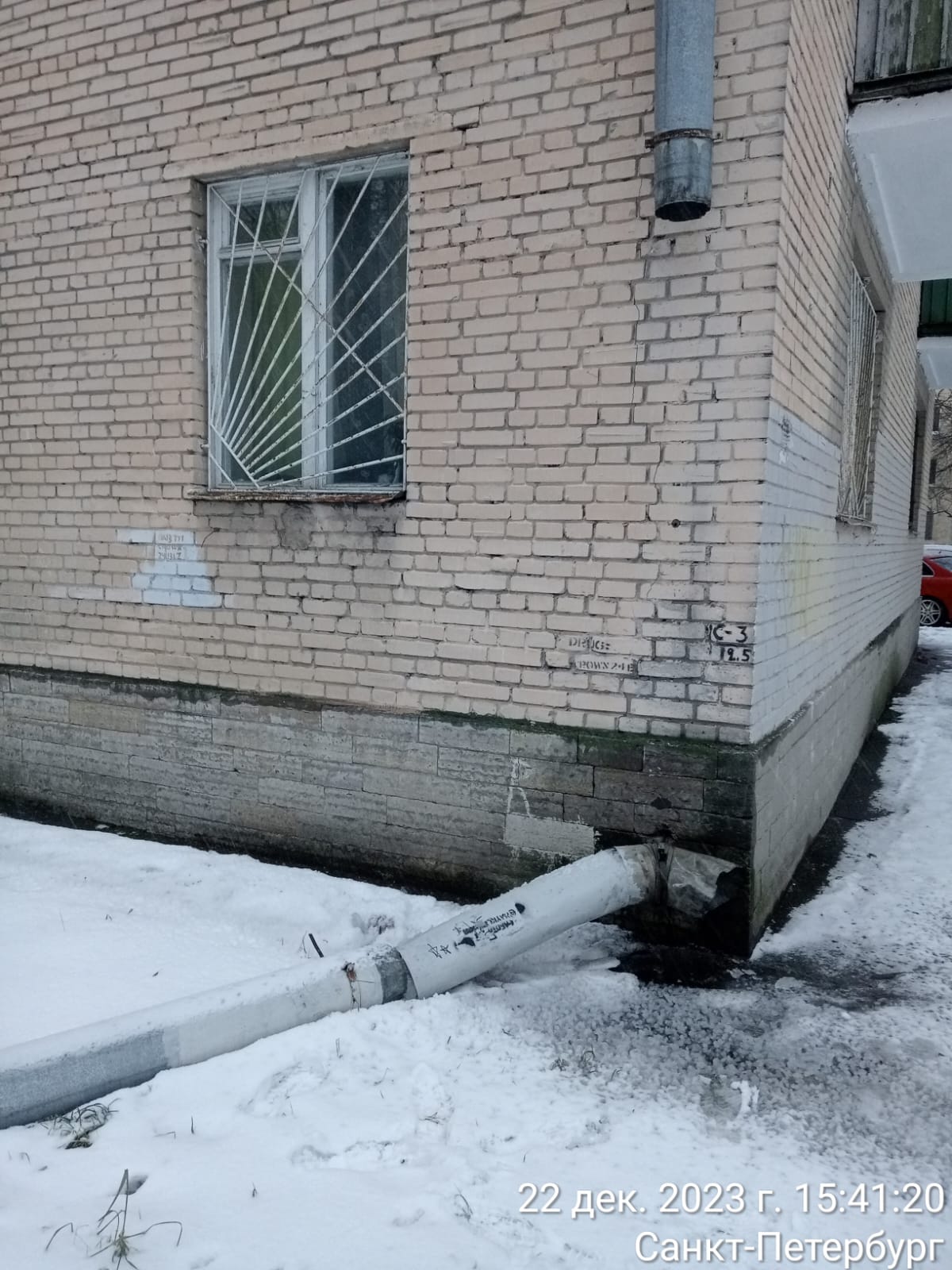 Текущий ремонтВосстановление водосточной трубыул. Орджоникидзе д.13
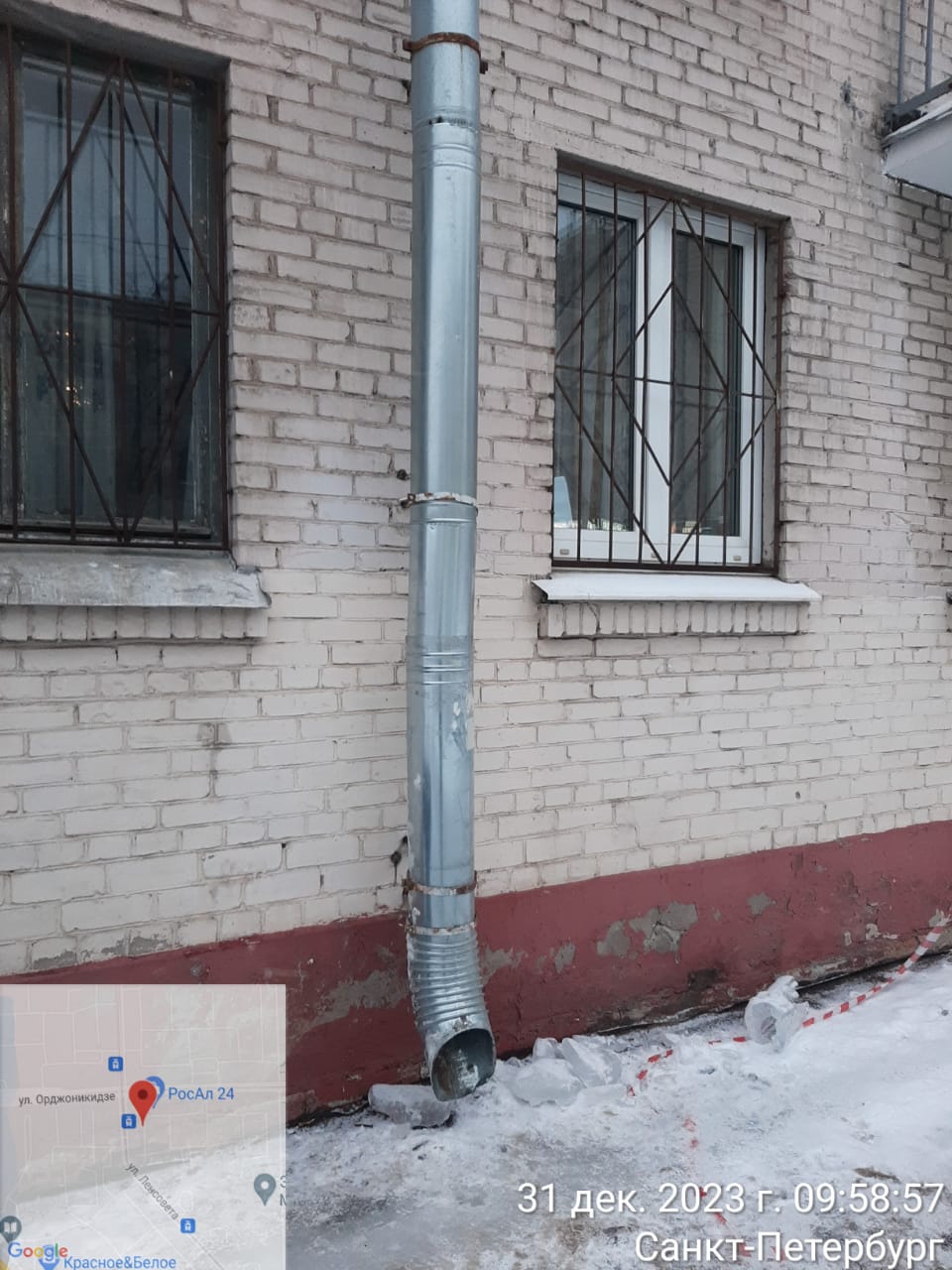 Содержание общего имуществаВлажная уборка парадных
Содержание общего имуществаВлажная уборка парадных
Содержание общего имуществаВлажная уборка парадных
Содержание общего имуществаВлажная уборка парадных
Расчистка подходов
Расчистка подходов
Расчистка подходов
Расчистка подходов
Расчистка подходов
Посыпка песком
Посыпка песком
Посыпка песком
Очистка кровель - сброска снежных шапок с карнизных свесов
Очистка кровель - сброска снежных шапок с карнизных свесов
Очистка кровель - сброска снежных шапок с карнизных свесов
Очистка кровель - сброска снежных шапок с карнизных свесов
Очистка кровель - сброска снежных шапок с карнизных свесов
Очистка кровель - сброска снежных шапок с карнизных свесов
Очистка кровель - сброска снежных шапок с карнизных свесов
Очистка кровель - сброска снежных шапок с карнизных свесов